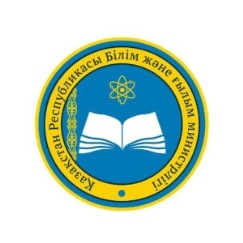 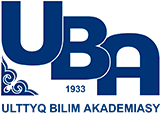 «САРАПТАМАЛЫҚ КЕҢЕС ТУРАЛЫ» ЕРЕЖЕ ТҮСІНІКТЕМЕСІ   
РАЗЪЯСНЕНИЕ ПОЛОЖЕНИЯ                      «ОБ ЭКСПЕРТНОМ СОВЕТЕ »
Сараптамалық кеңес туралы ереже мына нормативтік құжаттарға сәйкес әзірленді:Положение об Экспертном совете разработано в соответствии с нормативными документами:
ЖАЛПЫ ЕРЕЖЕЛЕР/ОБЩИЕ ПОЛОЖЕНИЯ
Сараптамалық кеңес (СК) инновациялық  педагогикалық тәжірибе сараптамасын өткізу үшін орта білім беру саласында республикалық оқу-әдістемелік кеңесі жанынан құрылады
Экспертный совет (ЭС) создается при Республиканском учебно-методическом совете в области среднего образования для проведения экспертизы инновационного педагогического опыта
Инновациялық педагогикалық тәжірибе сараптамасы – бұл педагог кадрлардың практикалық жұмысы нәтижелерінің кешенді бағасы
Инновациялық педагогикалық тәжірибе сараптамасы – бұл педагог кадрлардың практикалық жұмысы нәтижелерінің кешенді бағасы
СК  мүшелері педагог кадрлардың бағыттар бойынша практикалық жұмысы тәжірибесінің тәуелсіз сараптамасын жүзеге асырады
Экспертиза инновационного педагогического опыта – это комплексная оценка результатов практической работы педагогических кадров
СК отырыстары тоқсанда (кварталда) 1 рет өткізіледі, шешім хаттамамен ресімделеді. СК шешімі отырысқа қатысушылардың көпшілік (70%-дан астам) дауысымен қабылданады. СК шешімі отырыста толық құрамның  60 % – ы  болған кезде  жарамды деп есептеледі. Сараптамалық қорытындыны жауапты хатшы рәсімдер, қол қояды және СК төрайымы бекітеді.
Задания ЭС проводится 1  раз в квартал, решение оформляется протоколом. Решение ЭС принимается большинством (более 70%) голосов присутствующих на заседании. Решение ЭС считается действительным при наличии на заседания не менее  60 % его полного состава.
Сараптамалық кеңестің негізгі қызметі
Основная деятельность Экспертного совета
Мақсаты – қазақстандық мұғалімдердің инновациялық педагогикалық тәжірибесі материалдарының  сараптамасы
Цель – экспертиза материалов инновационного педагогического опыта казахстанских учителей
Принципы:
- объективность;
- гласность, открытость;
- коллегиальность;
- Мобильность и исполнительность
Принциптері:
- объективтілігі;
- жариялылық, ашықтық;
- ұжымдық;
-мобильділік және орындаушылық
Әдістері:

сараптама; талдау; әңгіме, сұхбат; топтама; салыстыру;
жинақтау; аналогия;
жүйелілік;  рецензиялау
Методы:
- экспертиза;  анализ;  беседа, интервью;  классификация; сравнение; обобщение;  аналогия; систематизация;
рецензирование
Сараптама нысандары:

- қазақстандық мұғалімдердің  инновациялық  педагогикалық тәжірибесінің материалдары;
- озық педагогикалық тәжірибе жинақтау материалдары
Объекты экспертизы:
- Материалы инновационного педагогического опыта казахстанских учителей;
- Материалы обобщения передового педагогического опыта
СК тапсырмалары:
-Мұғалімдердің инновациялық педагогикалық тәжірибесінің материалдары бойынша сараптамалық кеңестің дайындығы;
- ҚР-ның білім беруінде педагогикалық бастамалардың пәнге жаңашылдық дәрежесін, практикалық маңыздылығын және мақсаттылығын меңгеру;
- Инновациялық қызметтің аралық және соңғы нәтижелерінің сараптамасы
Задания ЭС:
- Подготовка экспертного заключения по материалам инновационного педагогического опыта учителей;-
- Изучения педагогической инициативы на предмет определение степени ее новизны, практической значимости и целесообразности в образовании РК
- Экспертиза промежуточных и конечных результатов инновационной деятельности
Сараптамалық кеңес мүшелерінің міндеттері
Обязанности членов Экспертного совета
Сараптамалық кеңес мүшелері

мұғалімдердің  инновациялық  педагогикалық тәжірибесінің материалдарымен танысады және материалдардың сәйкестік дәрежесі туралы сараптамалық қорытынды дайындайды
Члены ЭС

Знакомятся с материалами инновационного педагогического опыта учителей и готовят экспертное заключения о степени соответствия материалов
СК мүшелері мен сарапшылар сараптамаға түскен материалдар  ақпаратының құпиялылығын сақтау үшін дербес жауапты болады.   
 
Оған мыналар жатады:
- Авторлар туралы және материалдар мазмұны туралы  мәлімет;
- Сараптамадан өтудің барлық кезеңдері   туралы мәлімет
Члены ЭС и эксперты несут персональную ответственность за сохранение конфиденциальности информации материалов, поступивших на экспертизу.

К таковой относятся:
- Сведения об авторах и о содержании материалов;
- Сведения обо всех этапах прохождения экспертизы.
СК мүшелері СК-ның жұмыс отырысында педагогтің  материалдарымен танысады, рецензиялардың объективтілігін бағалайды, келіп түскен материалдар бойынша сұрақтар тізімін қалыптастырады және СК хатшысына жібереді
Члены ЭС знакомятся с материалами педагога на рабочем заседании ЭС, оценивают объективности рецензий, формируют список вопросов по поступившим материалом и передают секретарю ЭС
Сараптамалық кеңес мүшелеріне талаптар
Требования к членам Экспертного совета
1. Объективті, толық және  дұрыс мәліметтерді ұсынады
1.Представляют объективные, полные и достоверные сведения
2. Келіп түскен материалды қарауға қатысты деректерді жасыруға жол берілмейді
2. Не допускают сокрытия данных, относящихся к материалам, поступившим к рассмотрению
3. Ғылыми этиканы бұзу фактілеріне мән беріледі
3. Реагируют на факты нарушения научной этики
4. Шешім қабылдау кезінде қоғамдық пікірдің, тараптадың бірінің немесе үшінші тұлғалардың ықпалынан еркіндік
4. При принятии решения свободны от влияния общественного мнения, одной из сторон или третьих лиц
5. Мүдделер қақтығысын болғызбау және реттеу жөнінде шаралар қабылдайды
5. Принимают меры по предотвращению и урегулированию конфликта интересов
6. Қызмет үдерісінде СК басқа мүшелерінің, педагогтердің ар-намысы мен абыройына нұқсан келтіретін дөрекі, өорлайтын сөздерді, айыптауларды қолданбайды. Осы  тармақта көрсетілген талаптары сақтамау фактілері анықталған жағдайда, СК мүшесі құрамнан шығарылады.
6. В процессе деятельности не употребляют грубы, оскорбительные выражения, обвинения, наносящие ущерб чести и достоинству других членов ЭС, педагогов. В случае выявление фактов несоблюдения требований, указанных в настоящем пункте, член ЭС исключается из этого состава.
Сараптамалық кеңестің жұмыс тәртібі
Процедура работы Экспертного совета
Первый этап – в течении   2-х недель со дня регистрации материалов автора проводится
Бірінші кезең – тіркелген күннен басап 2 апта ішінде
А) предварительная техническая экспертиза материалов на соответствие требованиям к оформлению;
Б) экспертиза материалов. Прошедших техническую экспертизу, на соответствие требованиям к содержанию практической работы педагогических кадров по направлениям. Итогом первого этапа является рецензия эксперта.
А) материалдарды рәсімдеуге өойылатын талаптарға сәйкестігіне алдын ала техникалық сараптама;
Б) техникалық сараптамадан өткен материалдарды бағыттар бойынша педагог кадрлардың практикалық жұмысының мазмұнына қойылатын талаптарға сәйкестігіне сараптау. Бірінші кезеңнің нәтижесі – сарапшының пікірі
Екінші кезең – қорытынды шығару бойынша СК жқмыс отырысы. Екінші кезеңнің қорытындысы хаттамамен рәсімделген отырыстың шешімі және сараптамалық қорытынды болып табылады.
Второй этап – рабочее заседания ЭС  по подведению итогов. Итогом второго этапа является решение заседания, оформленное протоколом и экспертное заключение